Dementia Friendly SocietiesZonMw Memorabel project
Dr. Maud Graff (project leader) 
Assoc. Prof., Institute for Quality of Healthcare, Radboudumc Alzheimer Center, 
Radboud University Medical Center Nijmegen, The Netherlands
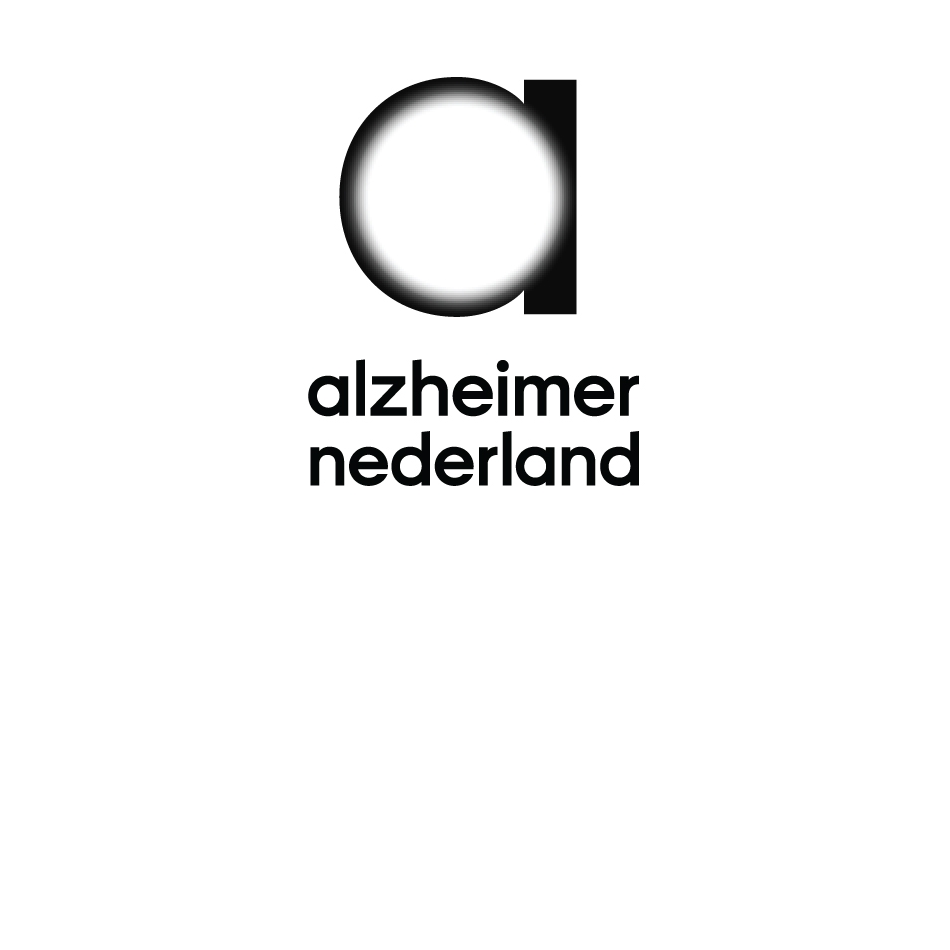 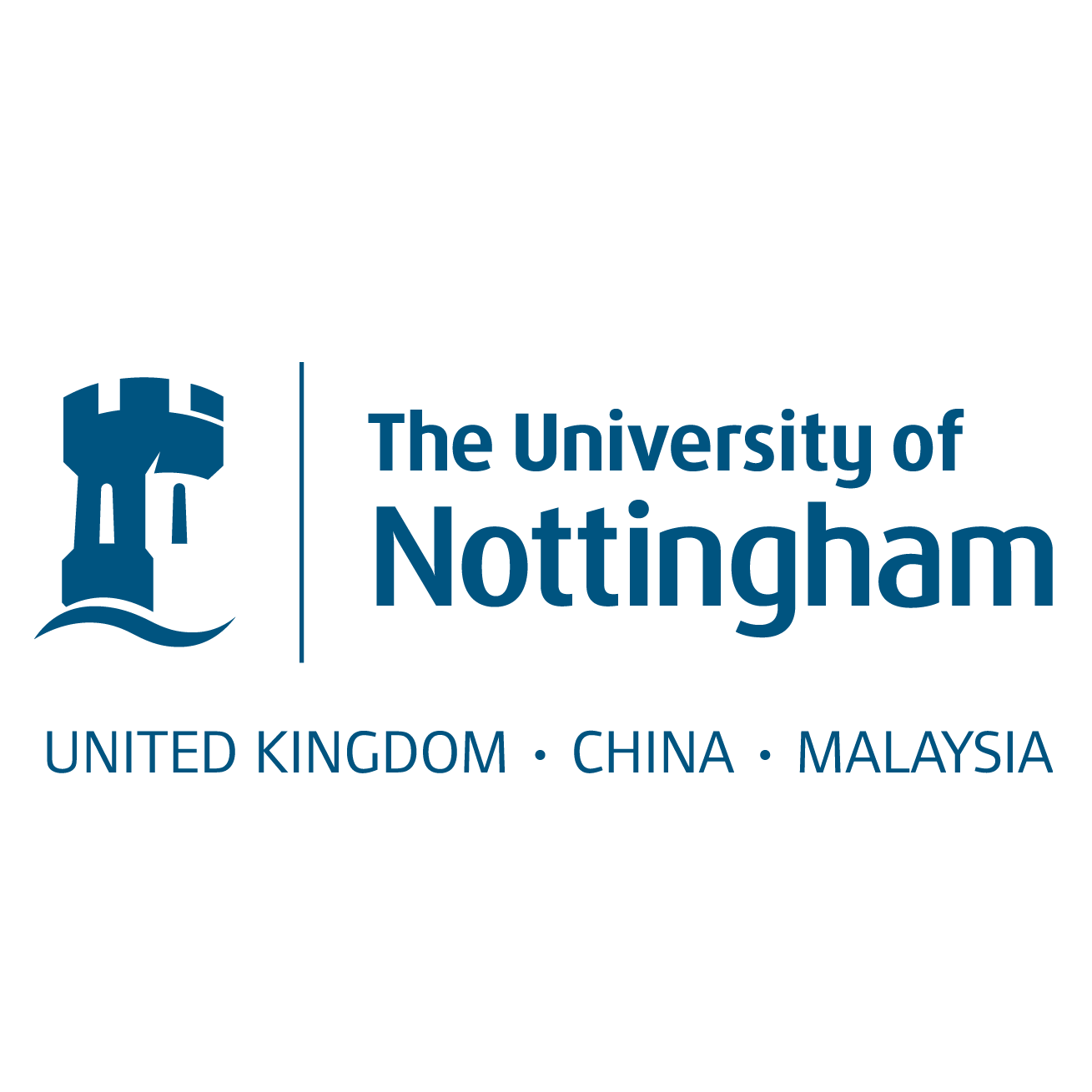 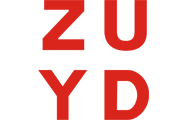 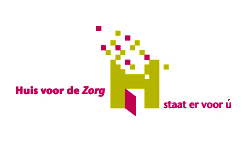 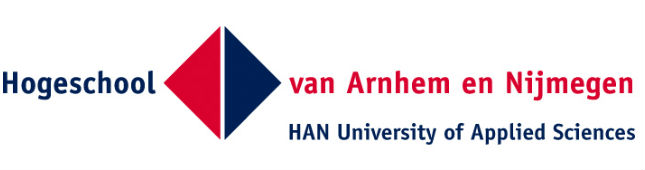 Overview of presentation:
 
Project: 
focus & title
aim
hypotheses
research questions:
	-workpackage A
	-workpackage B
	-workpackage C
time frame workpackages
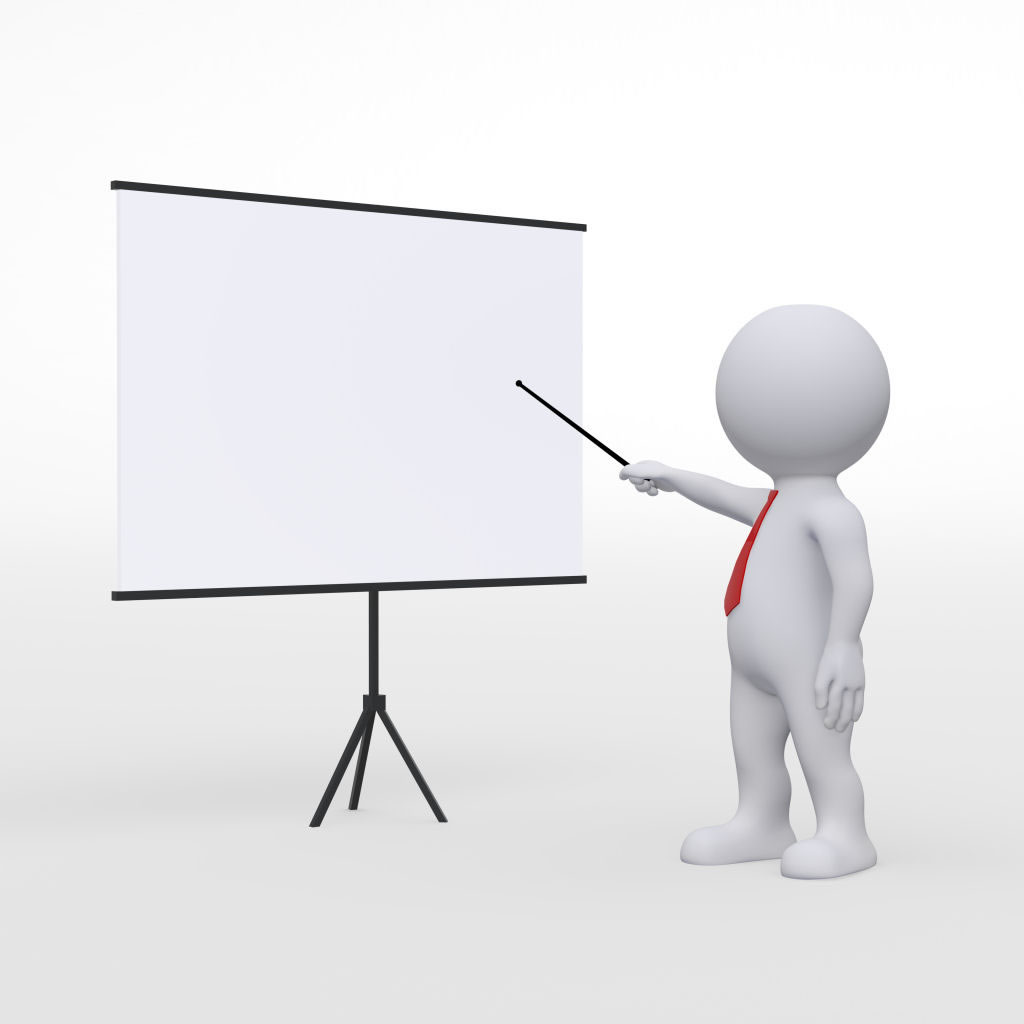 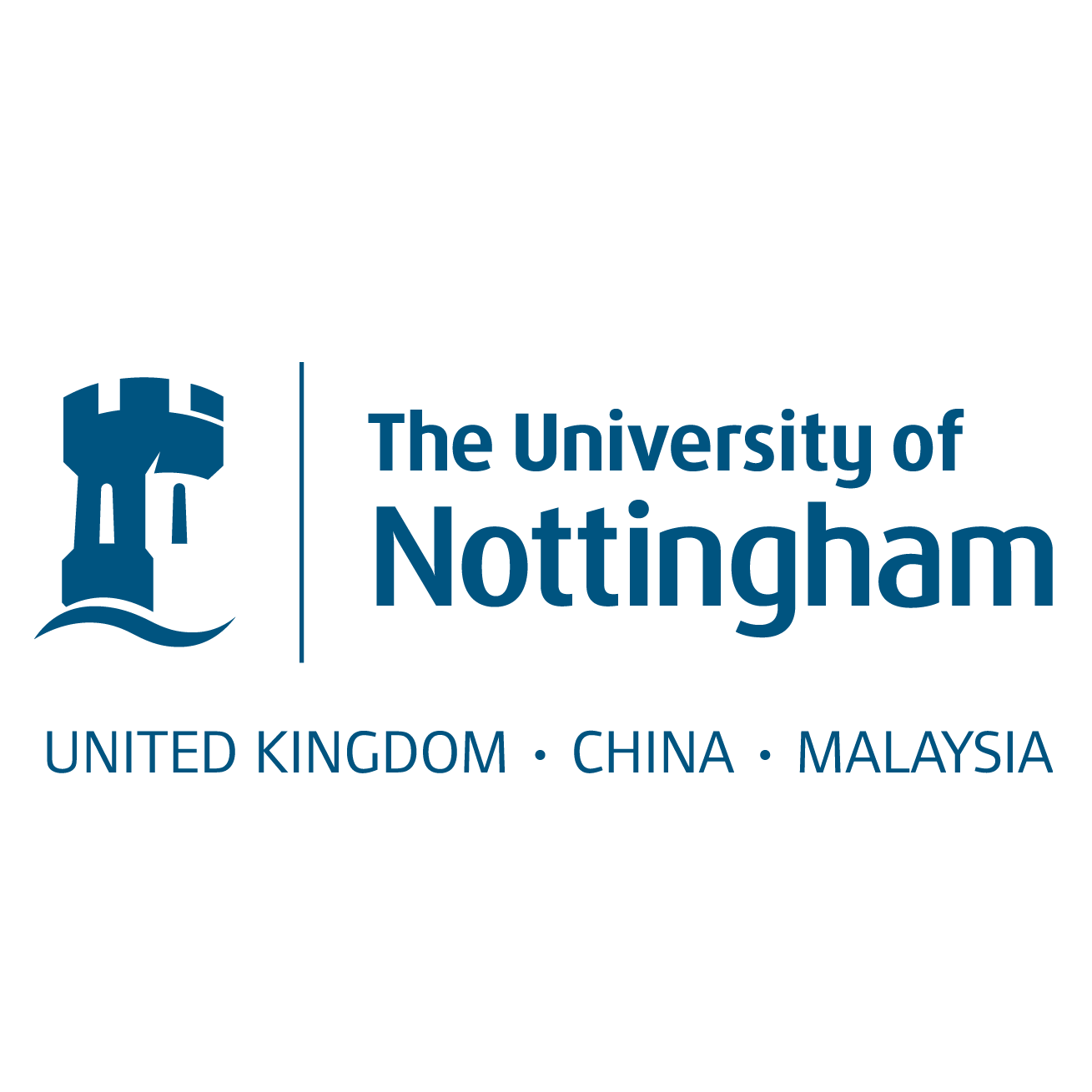 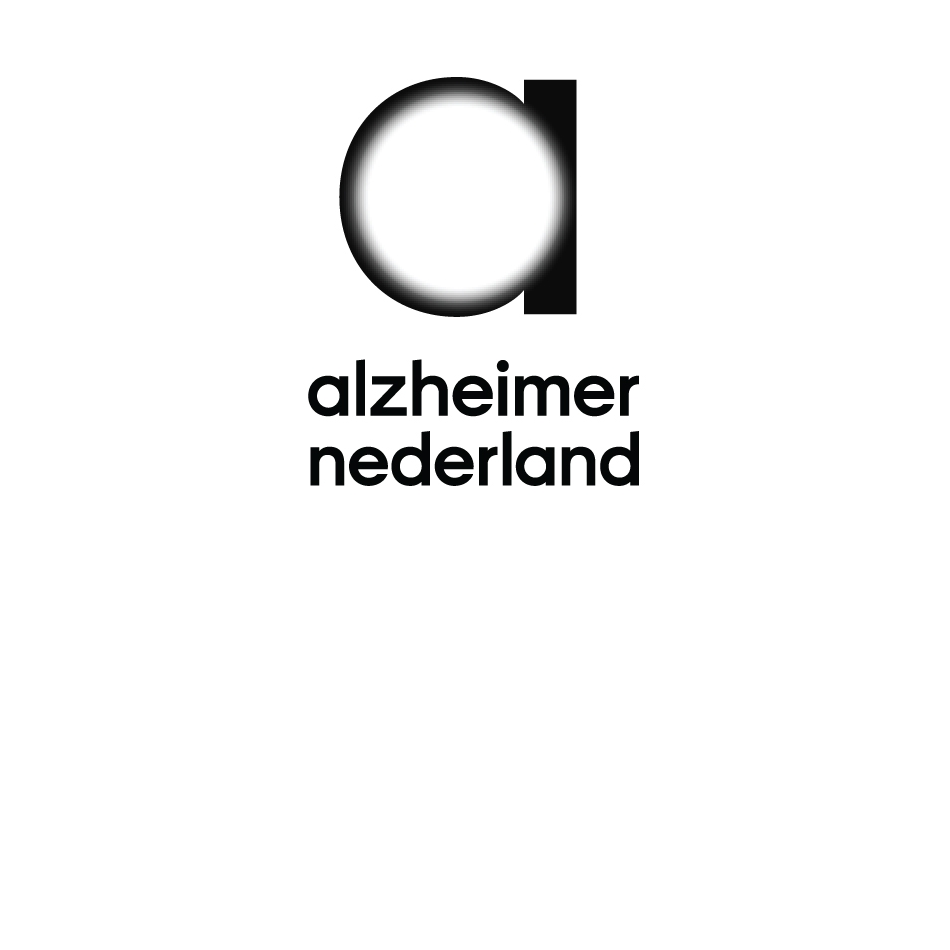 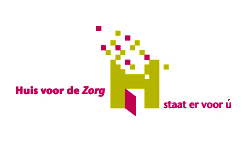 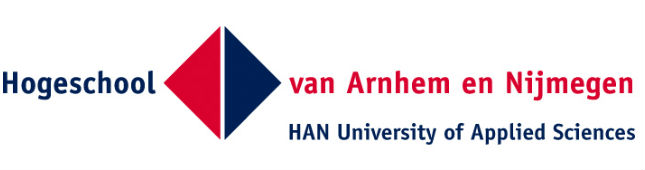 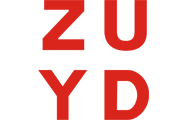 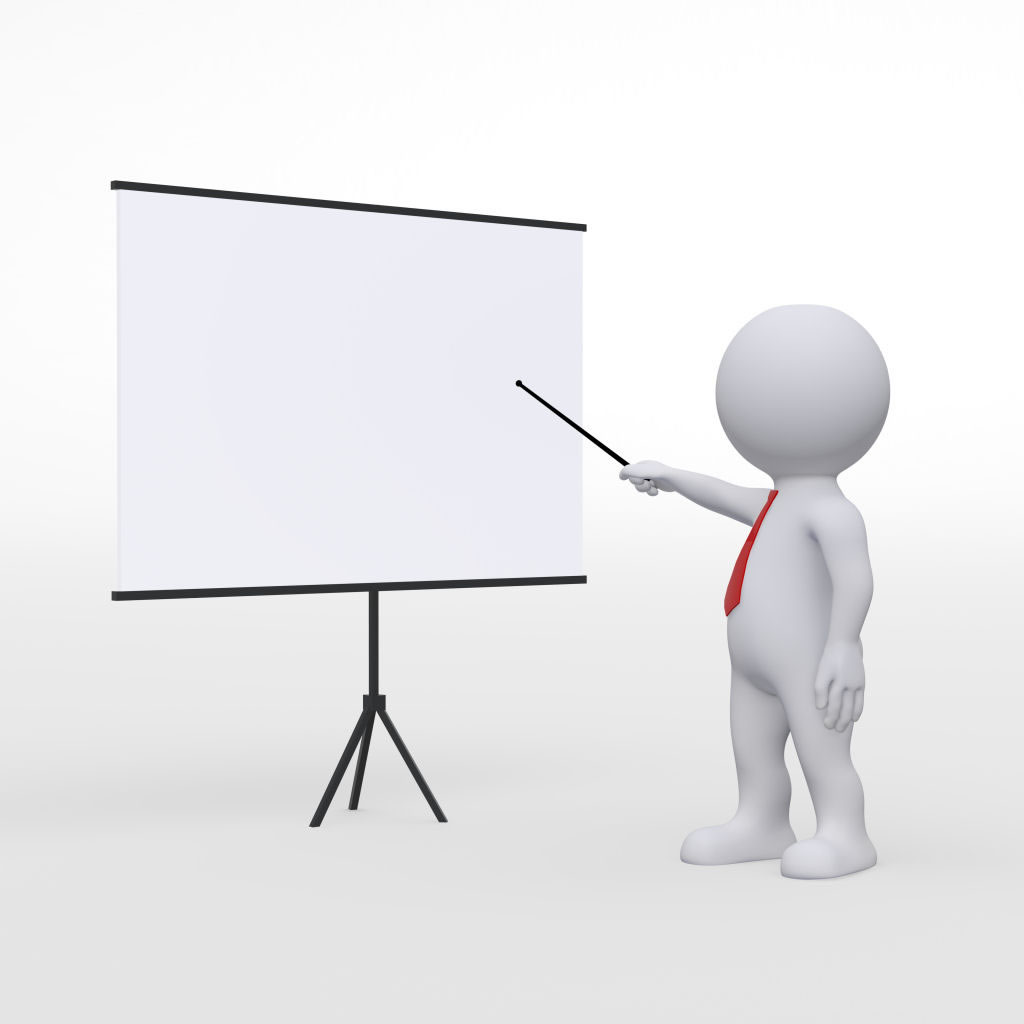 Project focus & title:

Improving & sustaining positive health
 
of people with dementia (PWD) & their carers 

by creating Dementia Friendly Societies (DFS)
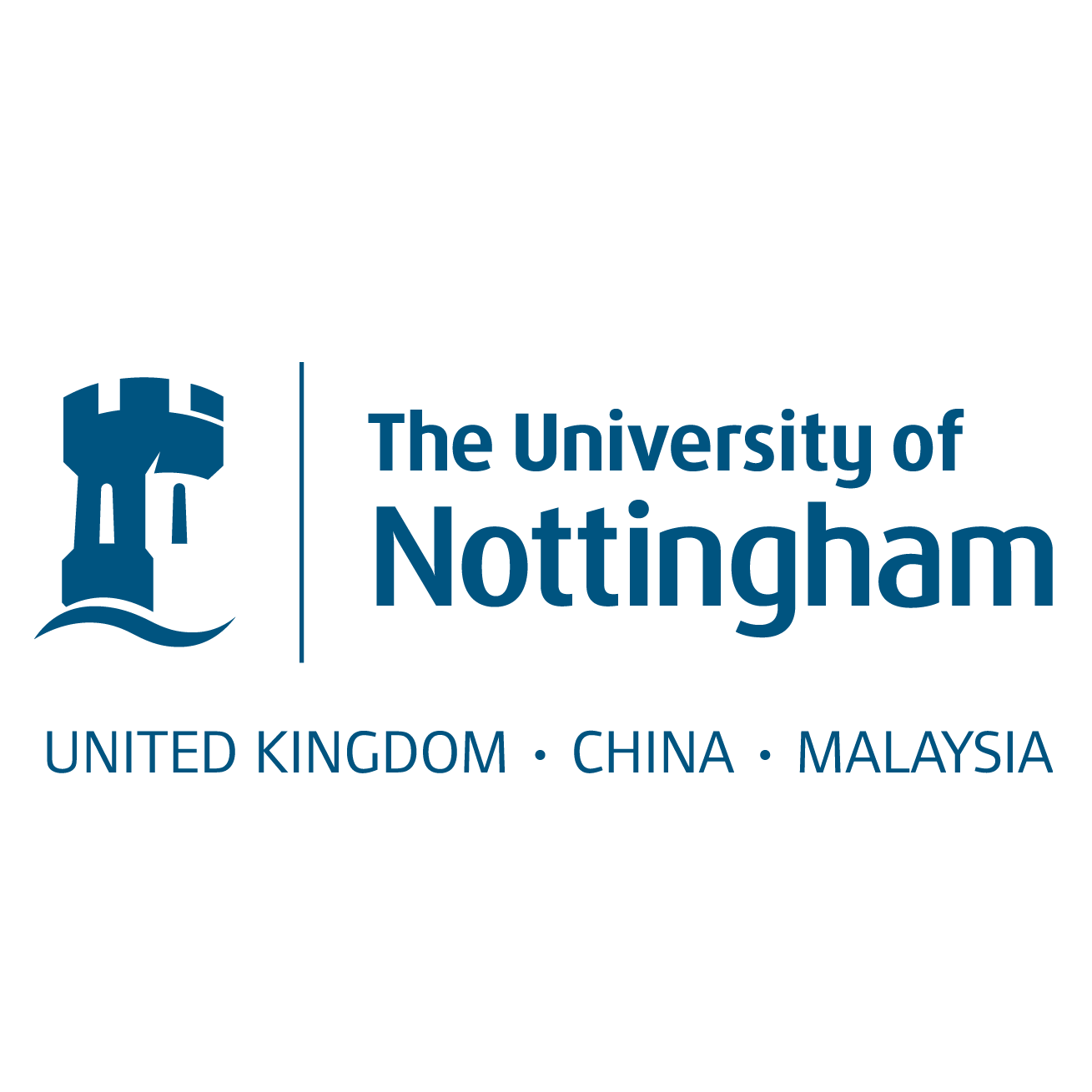 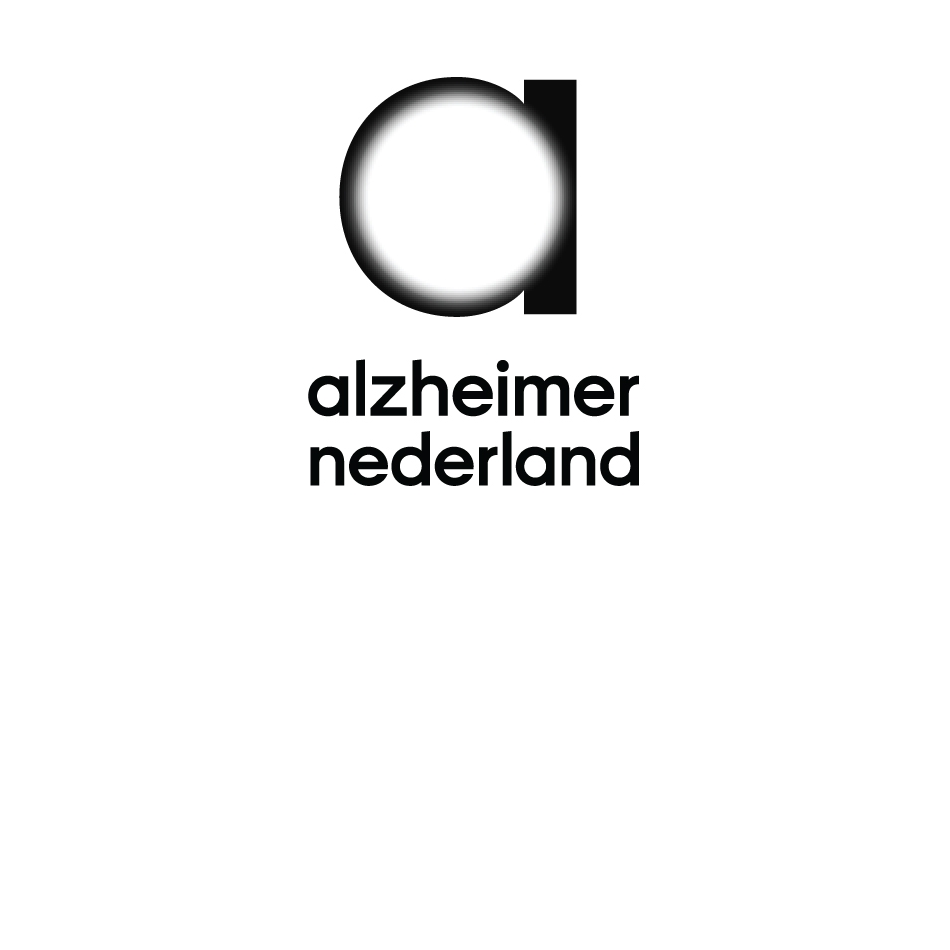 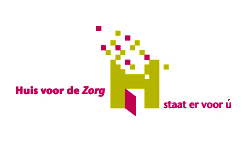 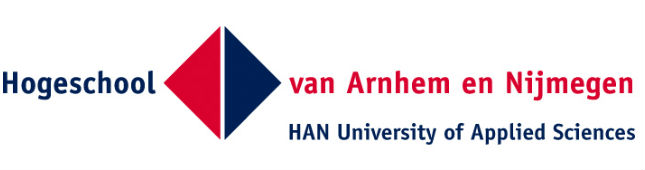 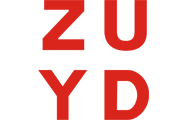 Project aim:

To develop, test & disseminate:

 a framework & intervention advice manual

to create tailor-made DFS.
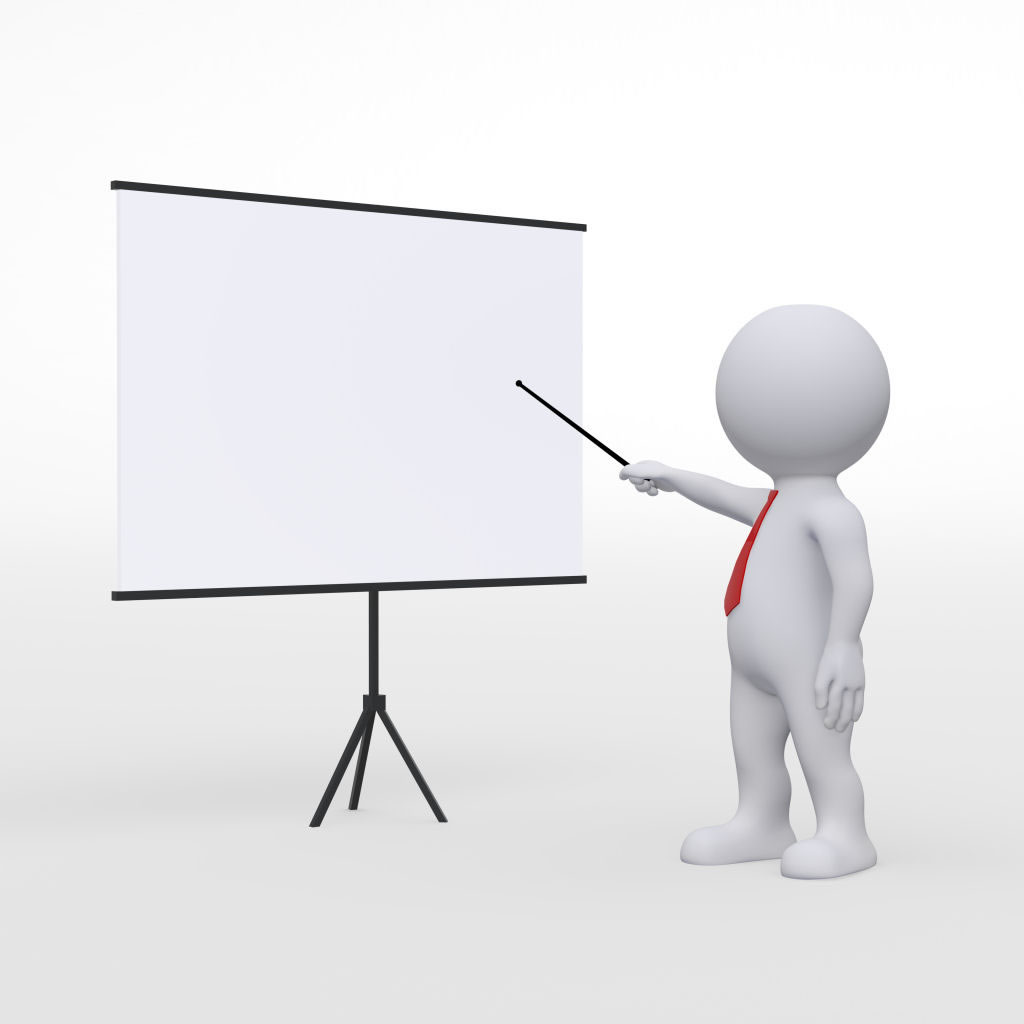 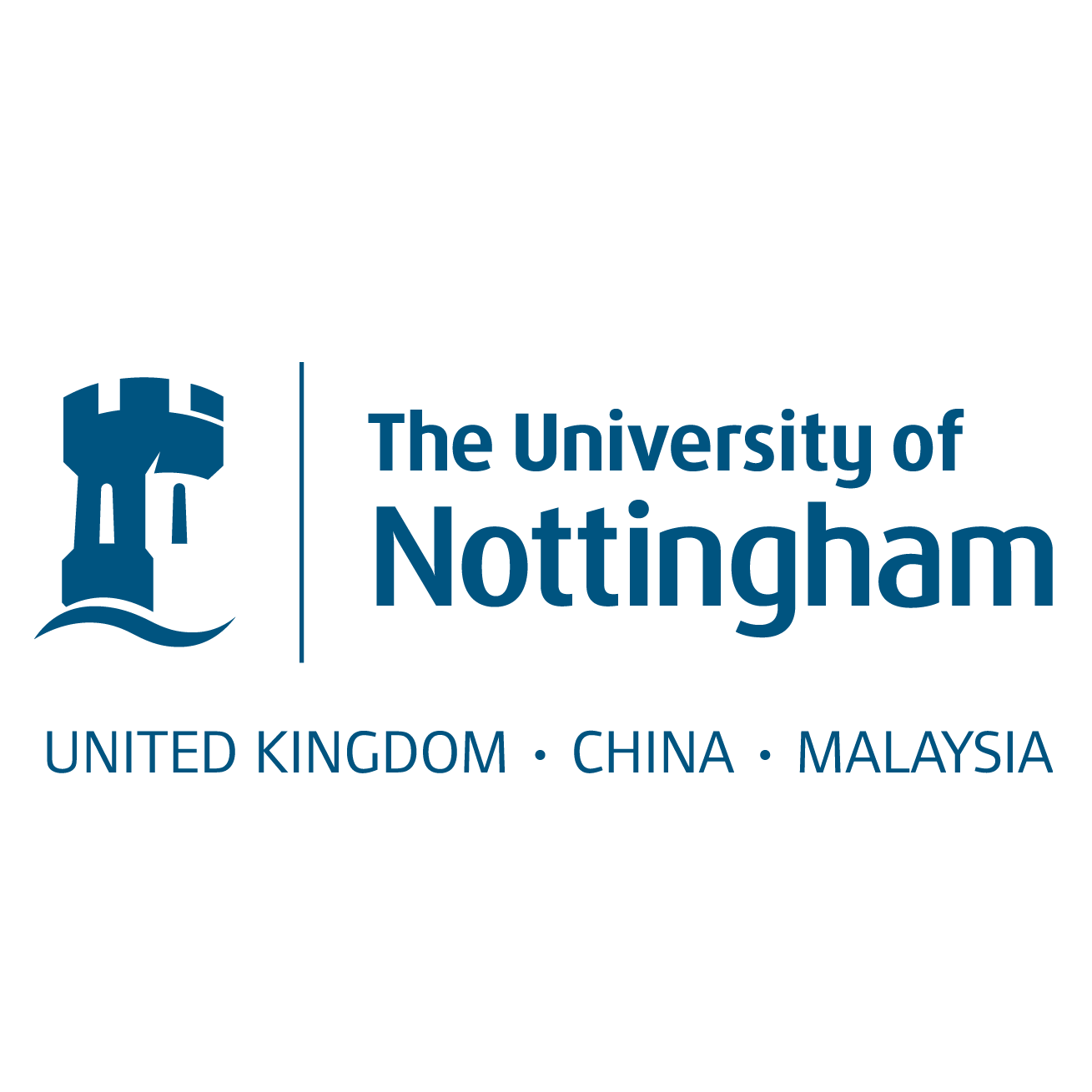 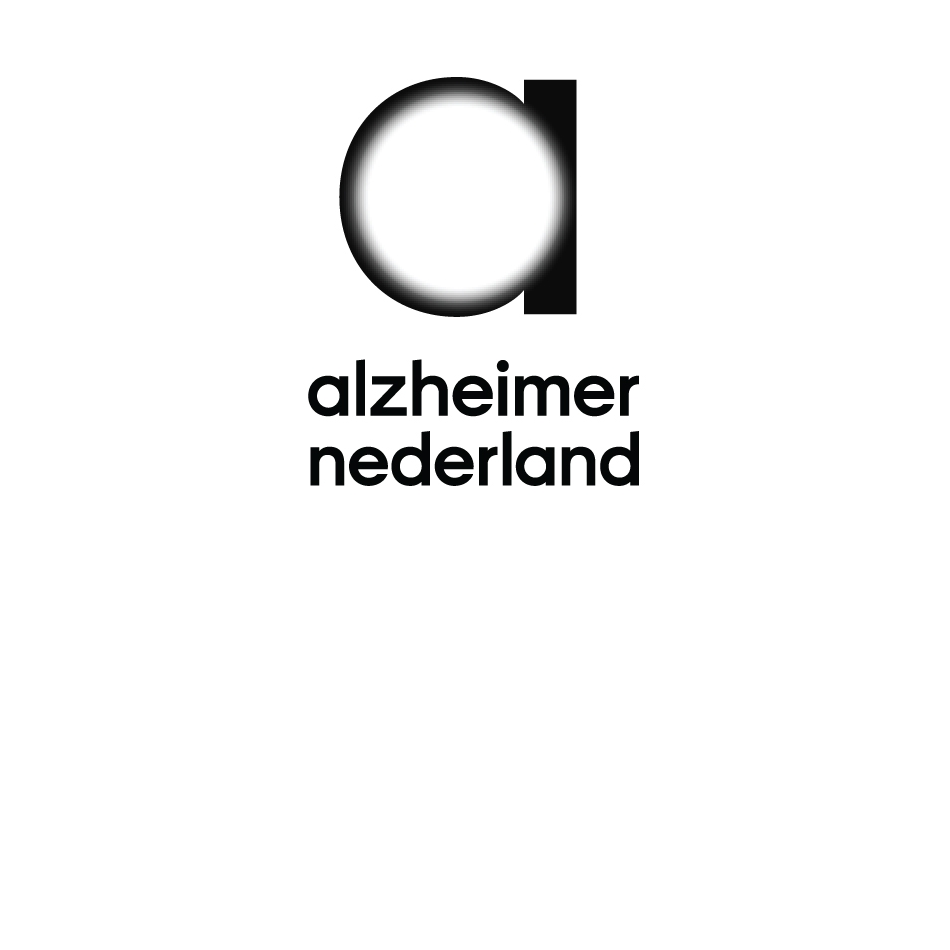 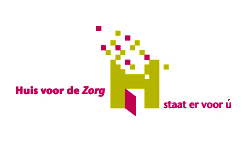 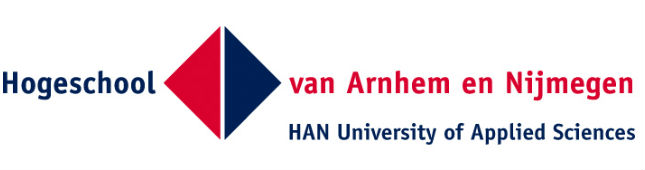 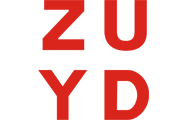 Hypotheses:

1.The framework with manual is feasible to support local societies 
    to acknowledge:
needs & practical support for PWD & carers,
reliable travel options & easy to navigate environments;

2. The framework with manual is feasible to support local societies 
    to create sustainable DFS with well-connected collaborating 
agencies & services 
social networks 
to enhance social participation PWD & carers & increase related health benefits.
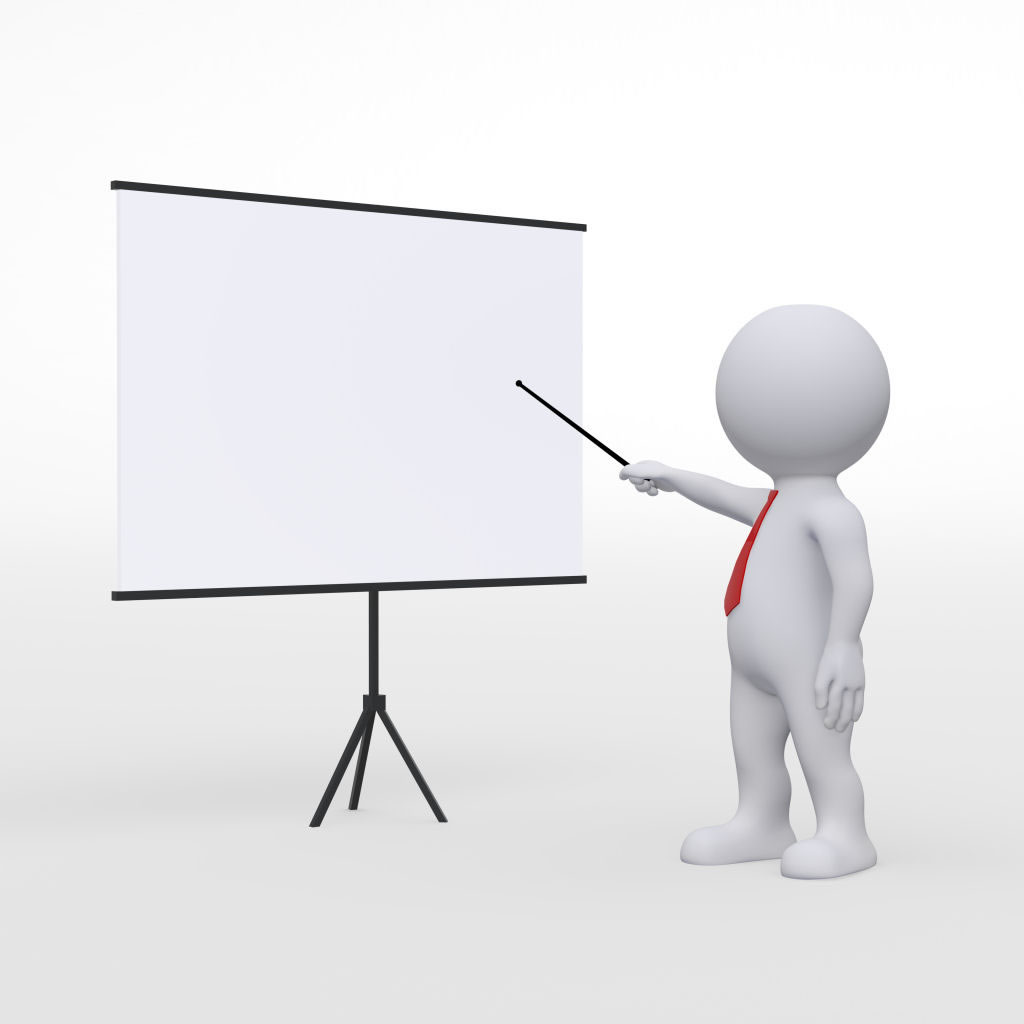 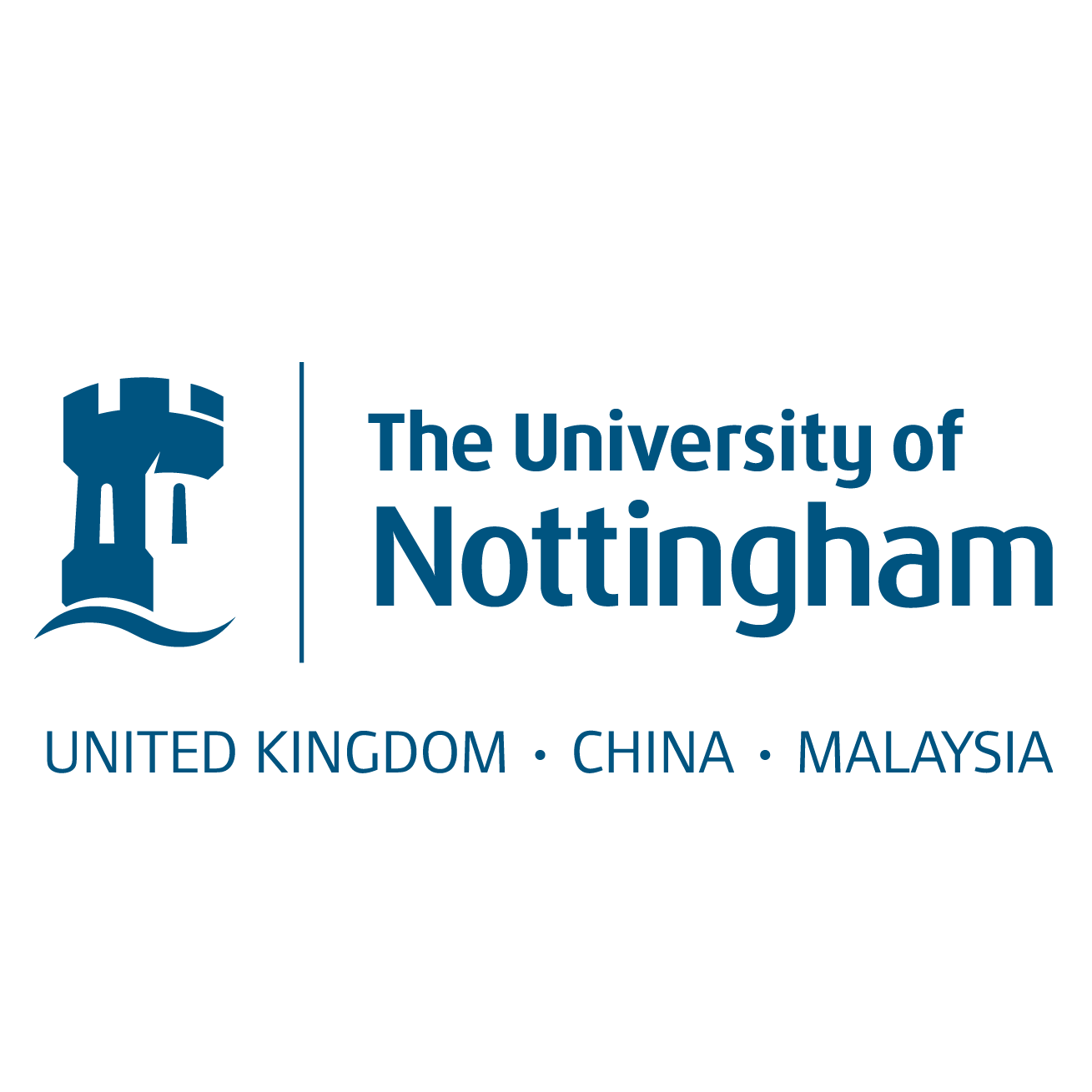 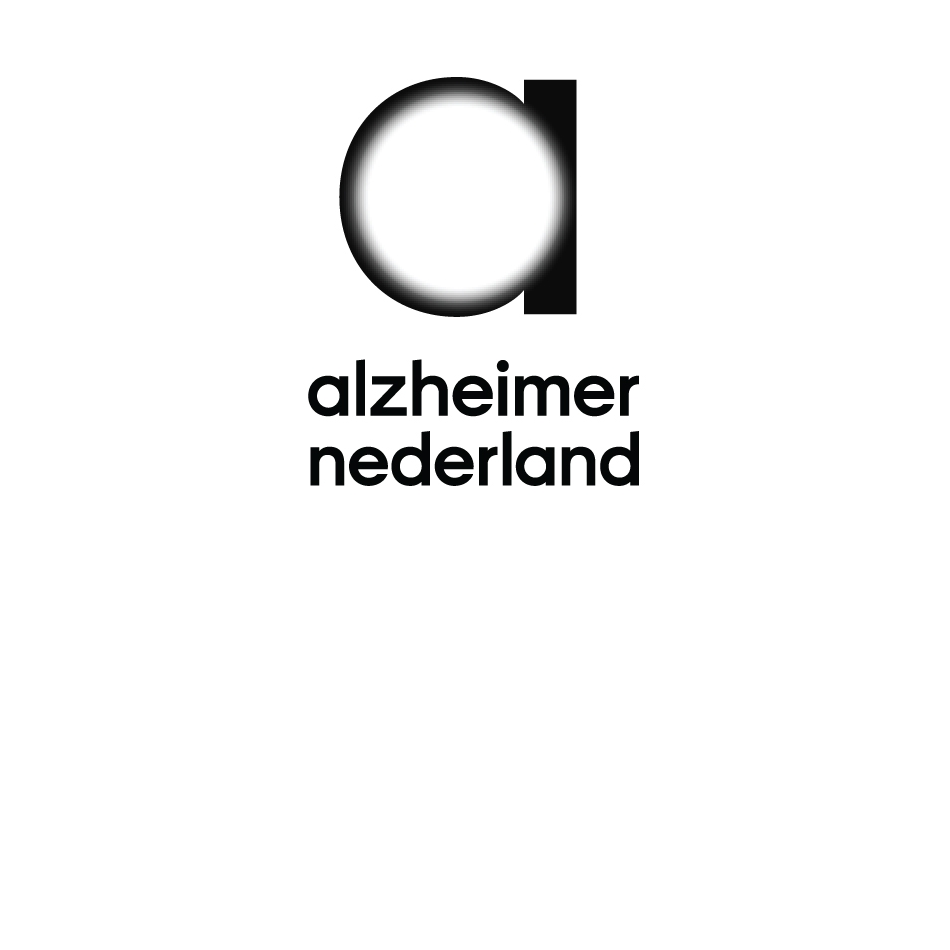 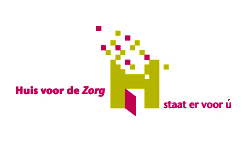 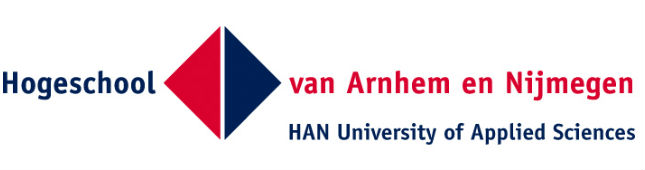 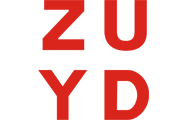 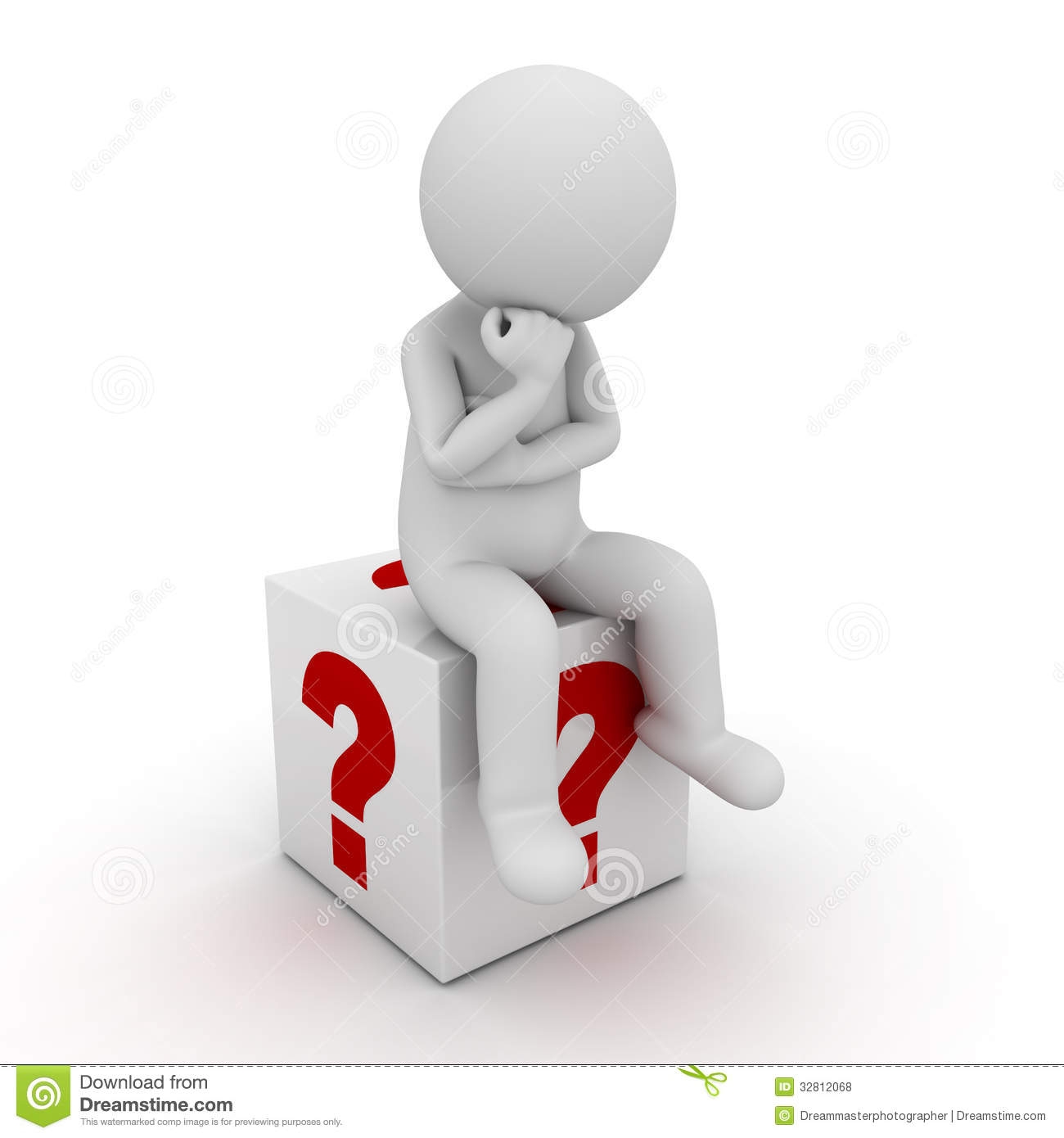 Research overall question:

What kind of DFS initiatives work, for whom, in what circumstances, in what respect, to what extent, why 
and how are these related (Pawson, et al;  2005)
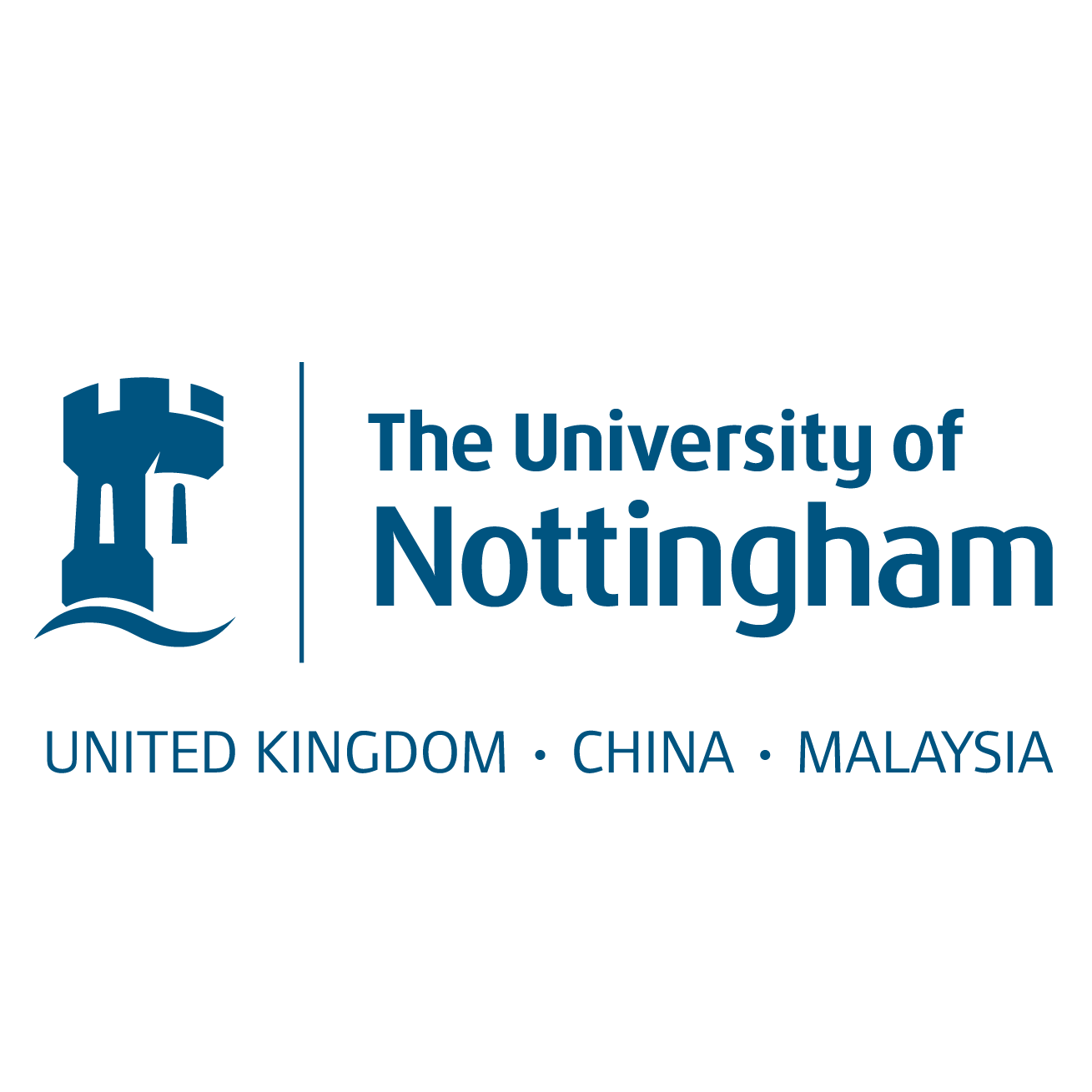 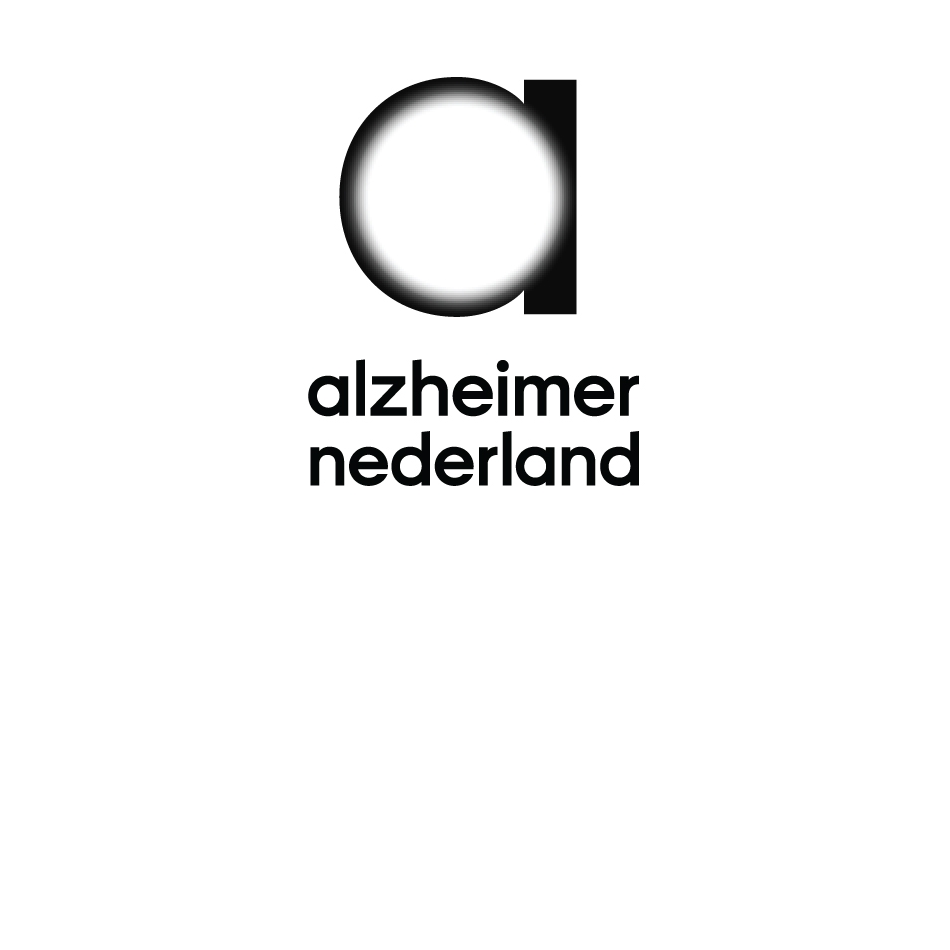 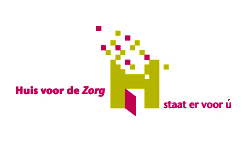 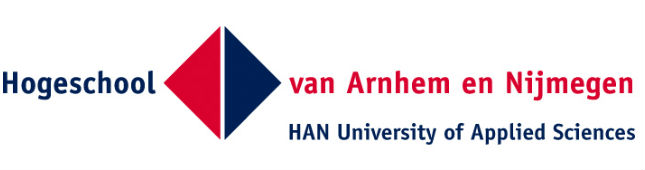 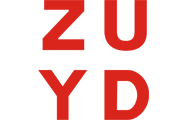 Research questions:

Workpackage A (academic & grey literature) & 
Workpackage B (participatory observations & interviews):
1a. Which initiatives are/were running in practice?
1b. How are/were these initiatives experienced by PWD & carers?
2a. What are good initiatives according to PWD, carers, (non-)health & 
       welfare stakeholders?
2b. What are according to them influencing factors?
3.   What are components & underlying mechanisms?

Workpackage B:
4a. How does a framework for developing good DFS, 
based on these components, factors & mechanisms, look like?
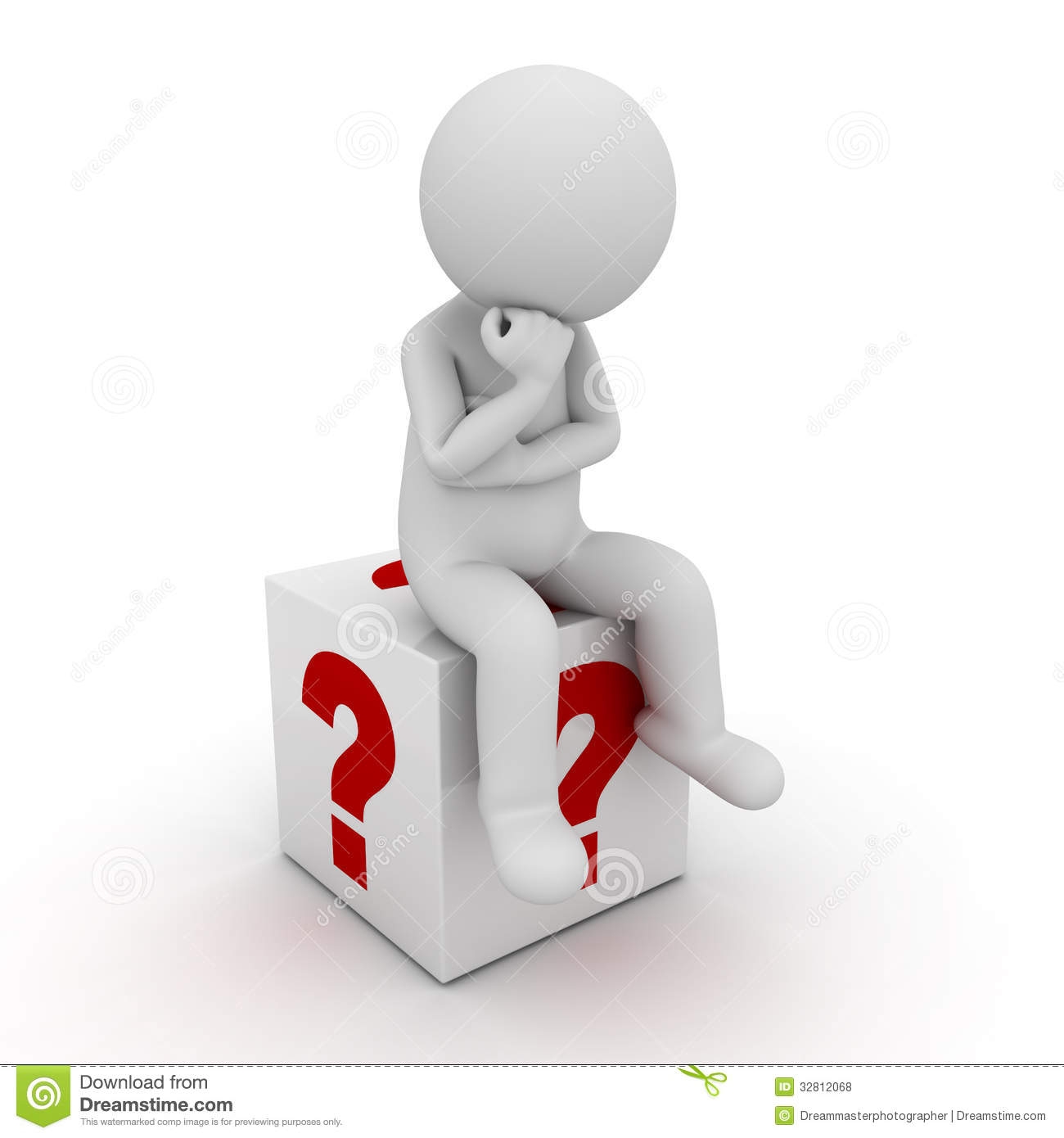 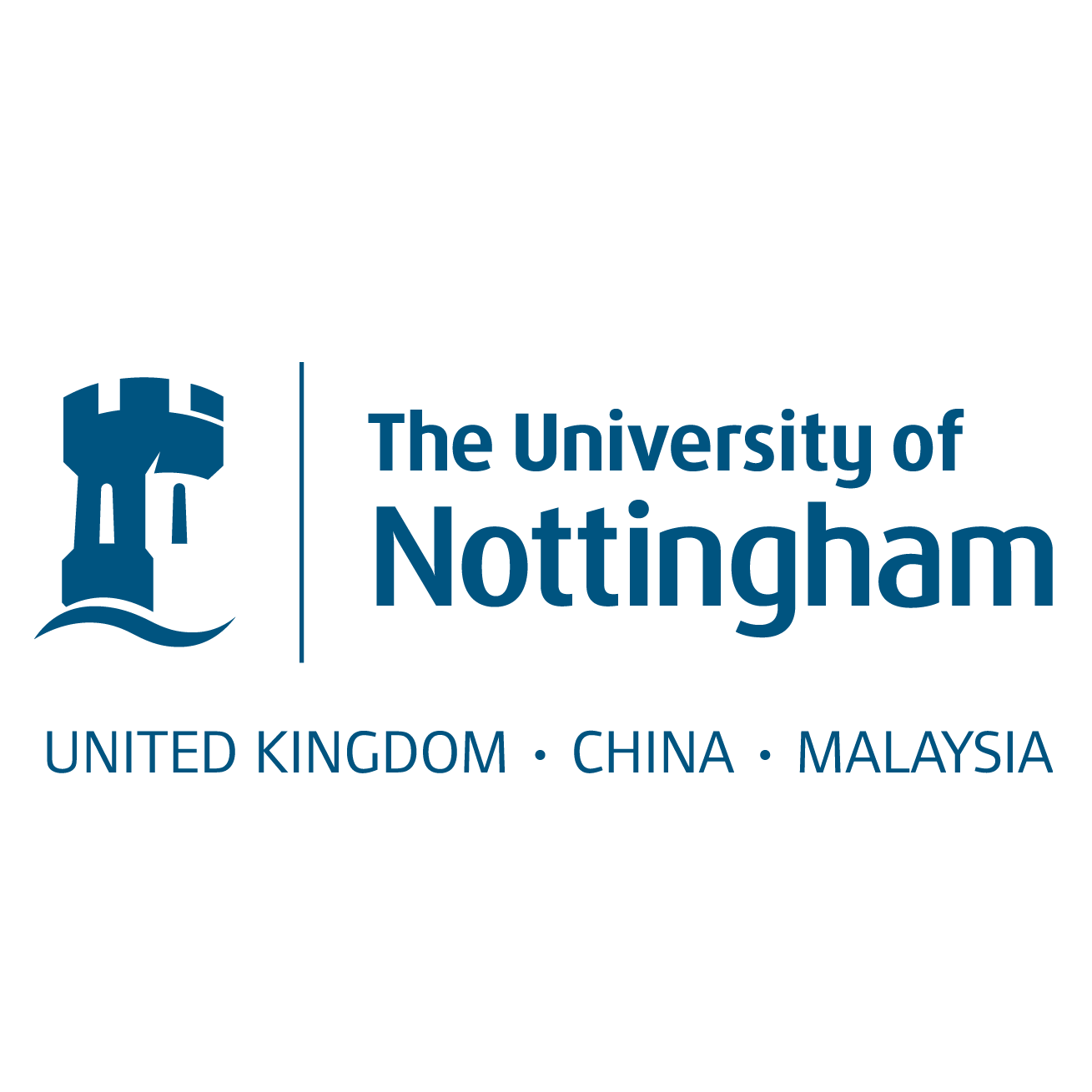 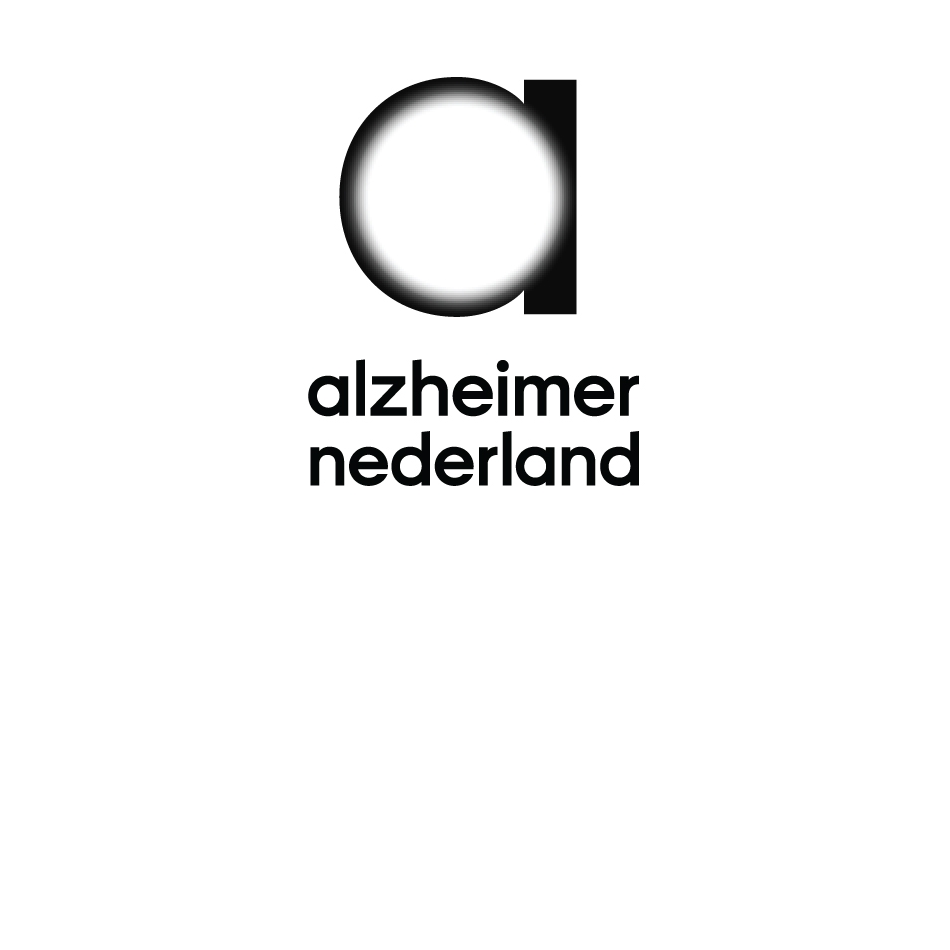 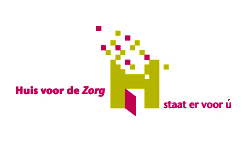 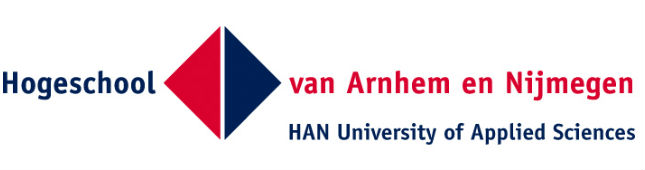 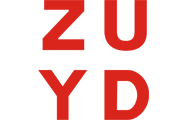 Research questions:
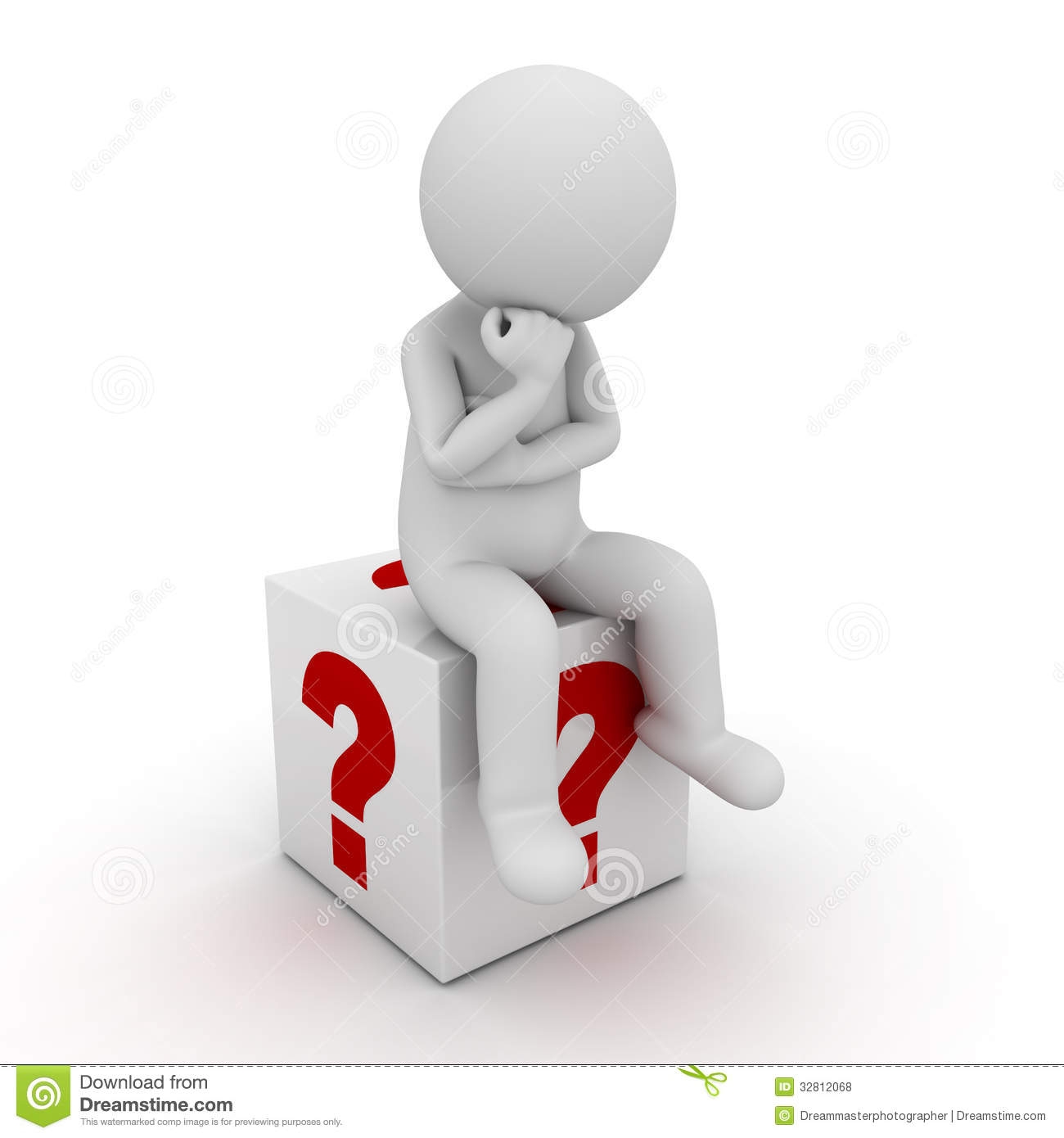 Workpackage C:

4b. What are positive outcomes?
What is this frameworks feasibility when testing in 5 different societies in a
       tailor-made way?  
6.   What are recommendations for creating future sustainable DFS?
7a. How should an intervention advice manual based on the framework, expert 
      advice, and recommendations of stakeholders look like?
7b. What information is needed for nationwide dissemination of this 
       framework with manual to policy makers?
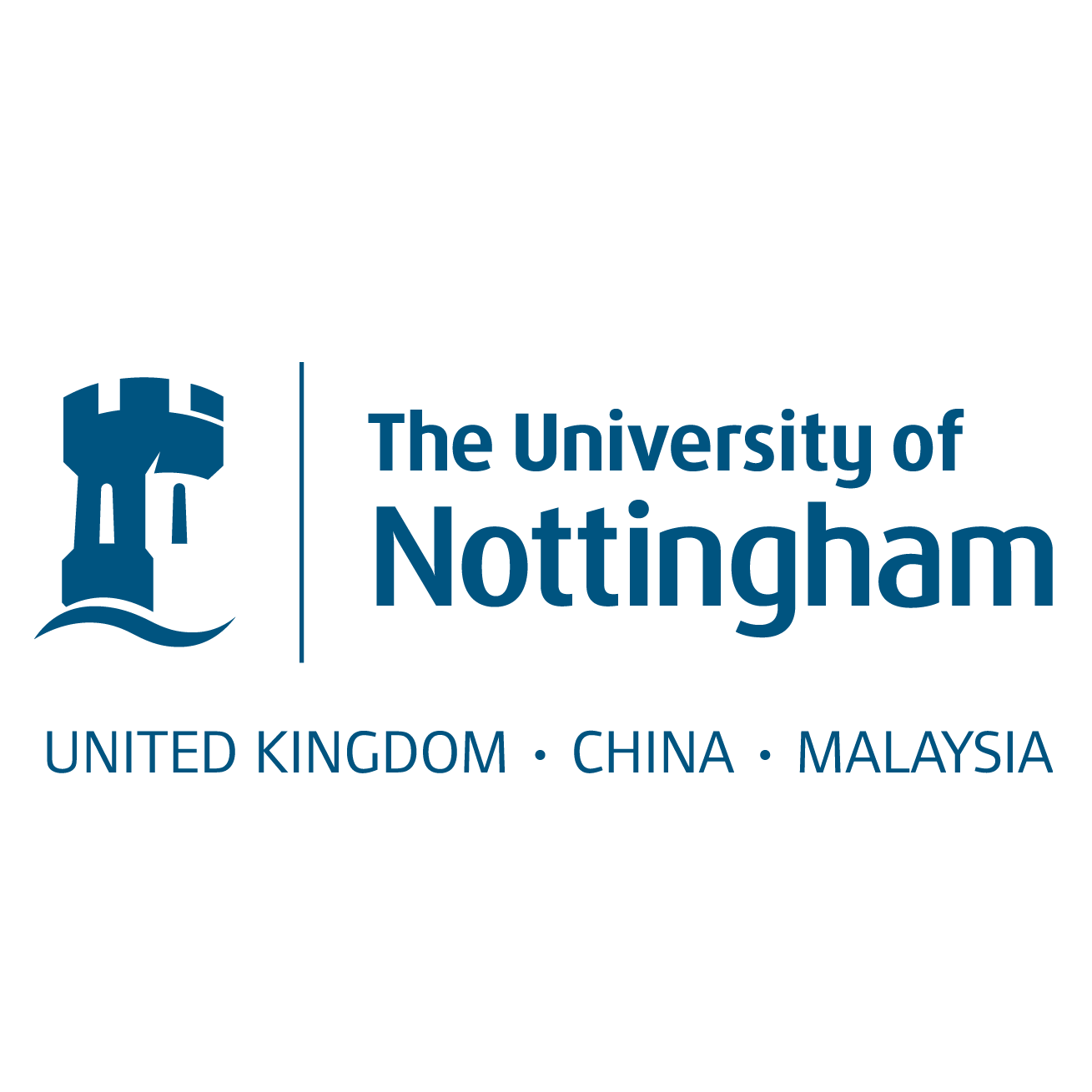 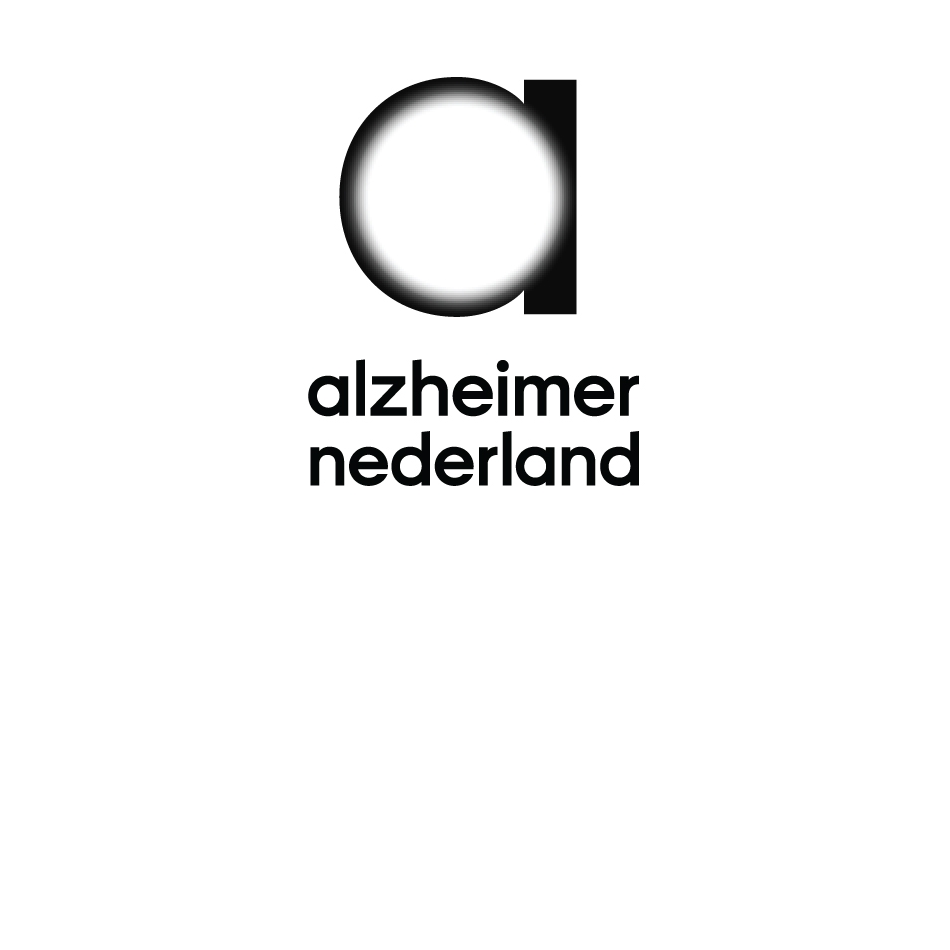 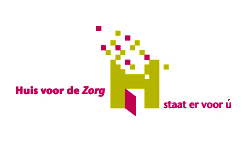 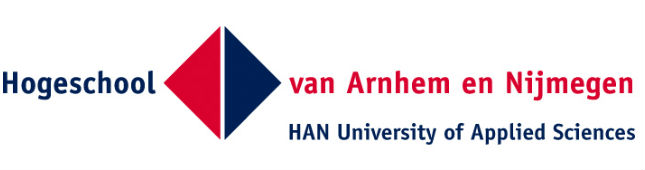 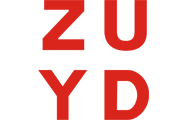 Time frame workackages (WP) in months:



0	  6				24						    48
   WPA	        WPB				           WPC
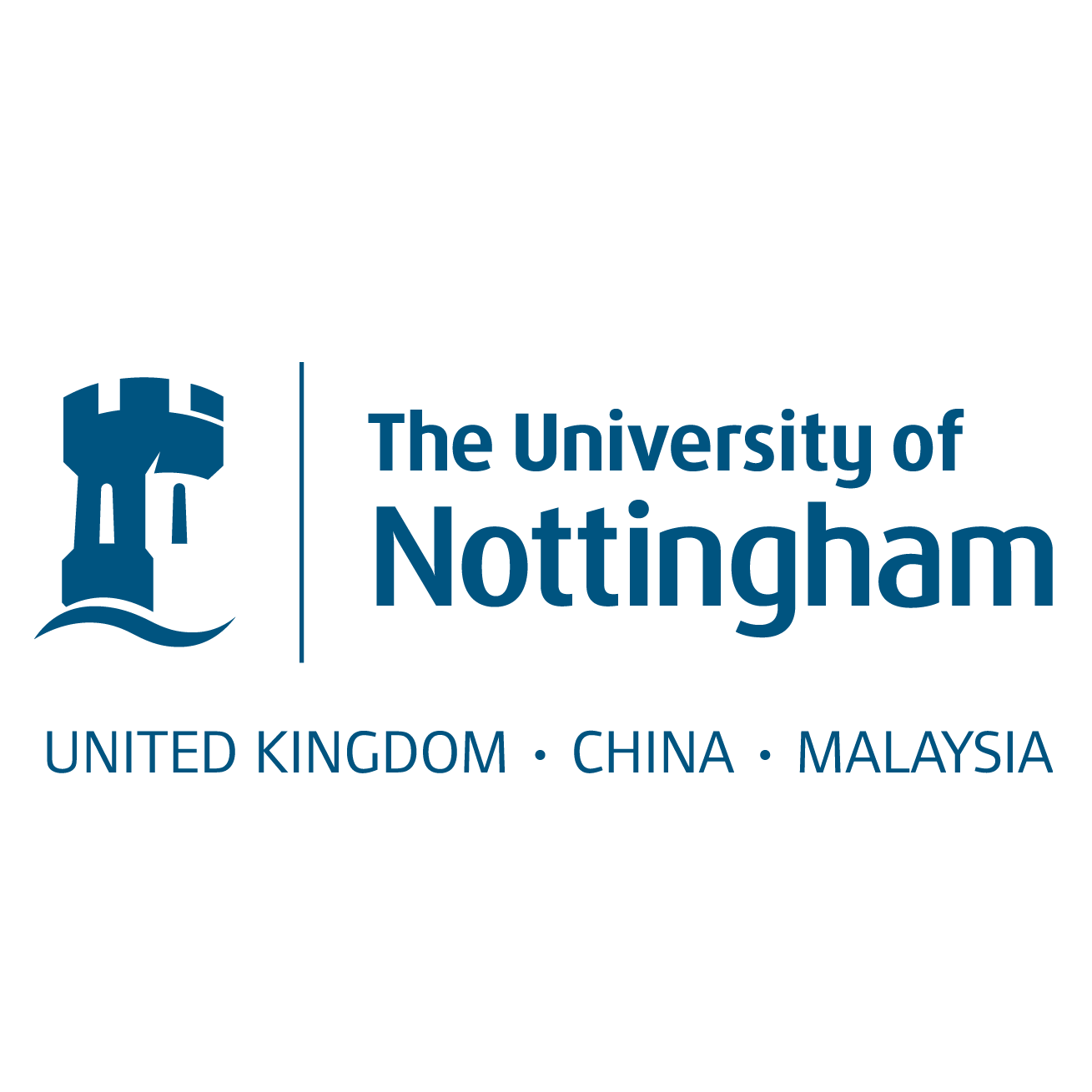 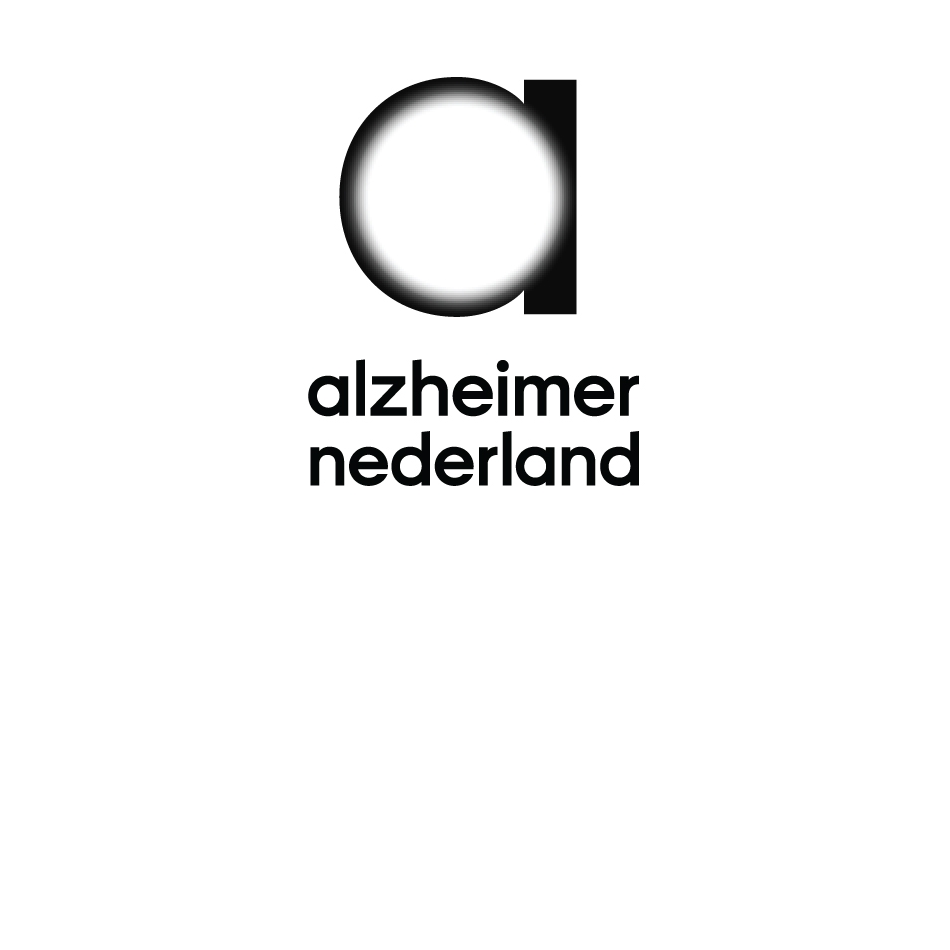 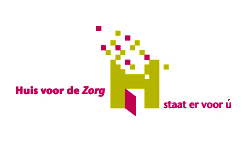 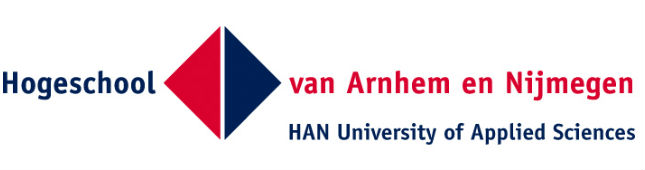 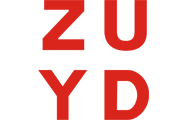